EKO EKO
Hrvoje Hitrec 	
                    

                                                     Lucija Brković
1. ZADATAK
Dobra bića iz svemira pomažu našoj planeti.
Kako pomažu?
Pomažu tako što je Eko prije odlaska na Zmaz Tokiju i Vokiju dao dva žderi-žderija, i tako što su u bonskoj vijećnici odlučili da, iako se crvena žaruljica u Centru nije upalila, na onome mjestu u svemiru gdje se nalazi Zemlja, da će već poslati 5 žderi-žderija.
Što možeš od njih naučiti?
Od njih mogu naučiti da ne zagađujemo okoliš.
2. ZADATAK
Djelo je vrlo uvjerljivo napisano. Misliš li da bi se i ti mogao sprijateljiti s bićima s druge planete?                                                       
Mislim da bih se mogla sprijateljiti s bićima s drugog planeta, ali bih ih se u početku bojala.
Što je važnije: kako netko izgleda ili kako se ponaša?
Važnije je kako se netko ponaša, zato što netko može ljepše izgledati, ali biti sebičan i škrt.
3. ZADATAK
Koji te događaj iz djela nasmijao?                                                                                                    

Nasmijalo me kada je Vesna dva komada staniola zgnječena u grude stavila u udubine ispred očiju, sakrila kosu vunenom crvenom kapom, na koljenima se dovukla do izlaza Anine špilje i dubokim je glasom pitala blizance: „Hej, vi dječaci, što tu radite!” Tako ih je uspjela prestrašiti, ali su blizanci ubrzo shvatili da je to ona, jer su uočili plavi pramen kako viri ispod kape.
4. ZADATAK
Nacrtaj jednog Zemljana i jedan lik iz svemira.
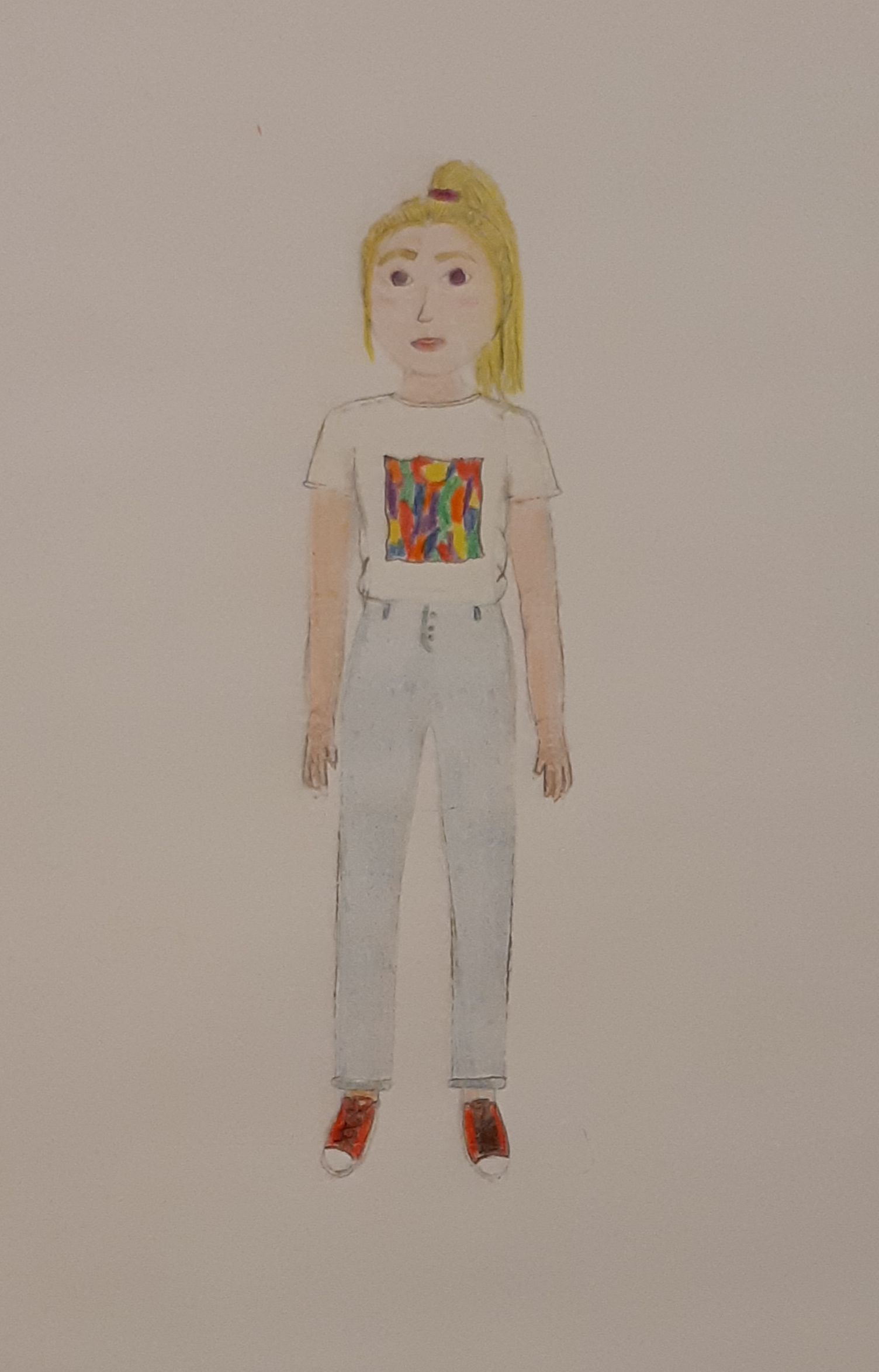 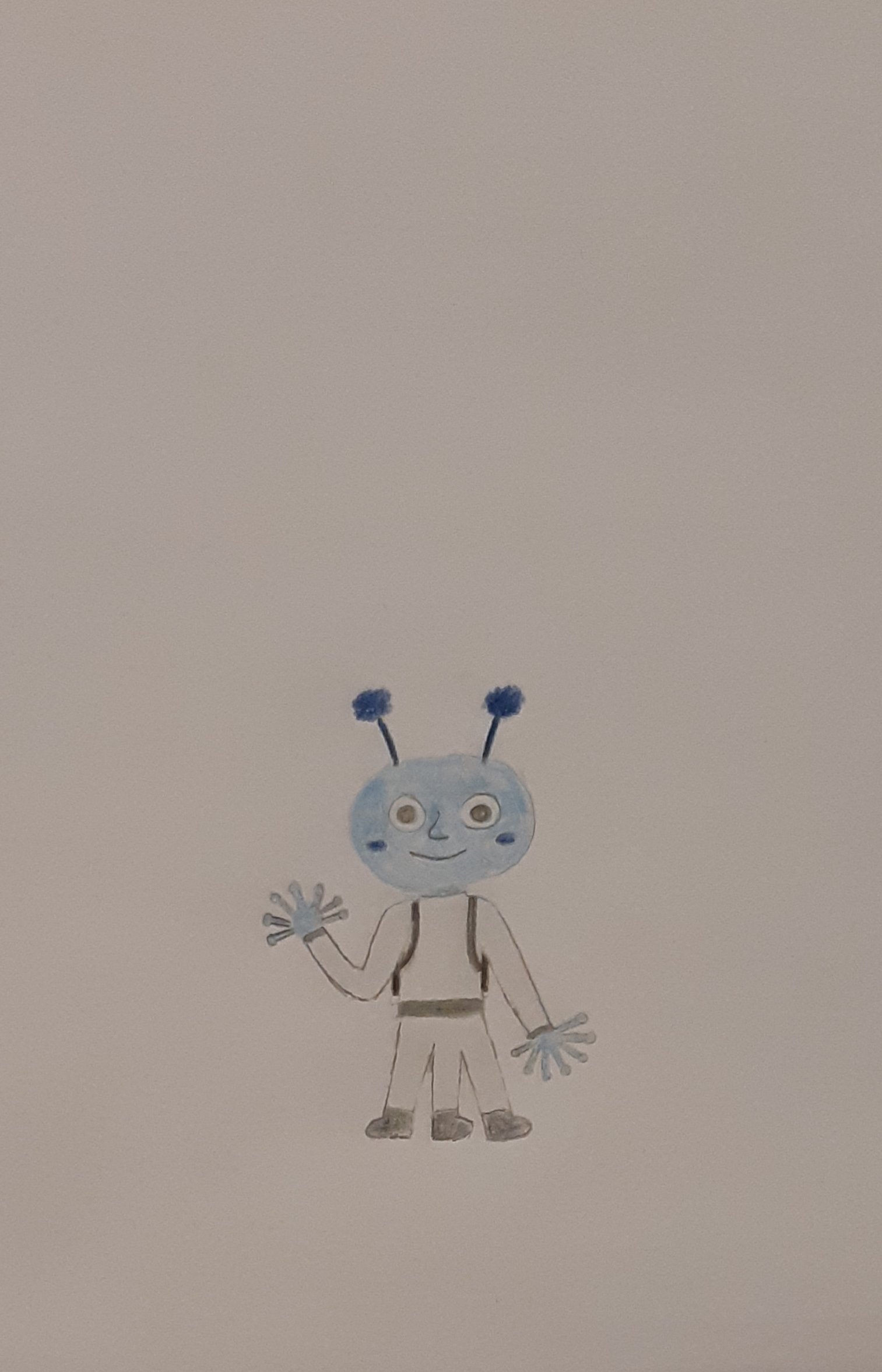 Vesna
Eko
5. ZADATAK
Napiši nekoliko zanimljivosti o piscu.                                                                                            

Hrvoje Hitrec rođen je u Zagrebu 14. srpnja 1943. godine. Diplomirao je komparativnu književnost 1967. godine na Filozofskom fakultetu u Zagrebu. 1974. godine postao je glavnim urednikom humorističkog lista Kerempuh, a 1985. godine imenovan je ravnateljem kazališta Trešnja. 1990. godine postao je prvi glavni ravnatelj Hrvatske radiotelevizije, a potom ministar informiranja. Od 2005. predsjednik je Hrvatskog kulturnog vijeća. Hrvoje Hitrec pisao je za djecu i odrasle. Jedna od njegovih najpoznatijih djela su Eko Eko i Smogovci. Po Smogovcima je napravljena serija s velikim uspjehom.